G04-H-Scenario-With-Question-SAMC-001
Topic 1 | Page 1
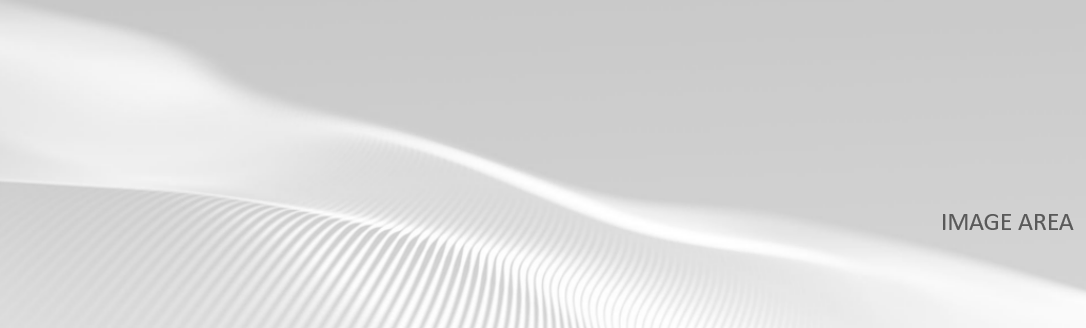 Scenario

Lorem Ipsum is simply dummy text of the printing and typesetting industry, Lorem Ipsum is simply dummy text of the printing Lorem Ipsum is simply dummy text.
<write voice over text here>
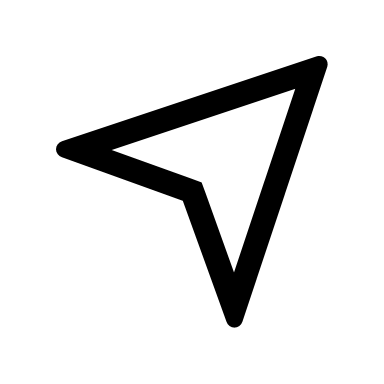 Use the slider to review the scenario.
Title

Lorem Ipsum is simply dummy text of the printing and typesetting industry
Lorem Ipsum is simply dummy text of the printing Lorem Ipsum is simply dummy text of the printing. 
Lorem Ipsum is simply dummy text of the printing and typesetting industry Lorem Ipsum is simply dummy text of the printing Lorem Ipsum is simply dummy text of the printing.
Background image ID <>
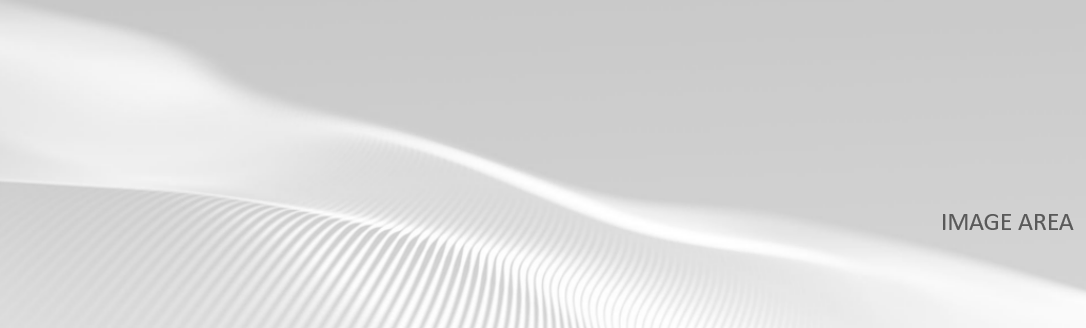 Scenario

Lorem Ipsum is simply dummy text of the printing and typesetting industry, Lorem Ipsum is simply dummy text of the printing Lorem Ipsum is simply dummy text.
<write voice over text here>
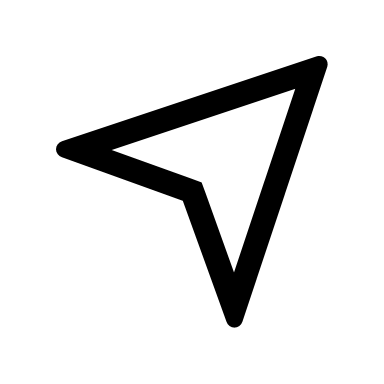 Use the slider to review the scenario.
Title

Lorem Ipsum is simply dummy text of the printing and typesetting industry
Lorem Ipsum is simply dummy text of the printing Lorem Ipsum is simply dummy text of the printing. 
Lorem Ipsum is simply dummy text of the printing and typesetting industry Lorem Ipsum is simply dummy text of the printing Lorem Ipsum is simply dummy text of the printing.
Background image ID <>
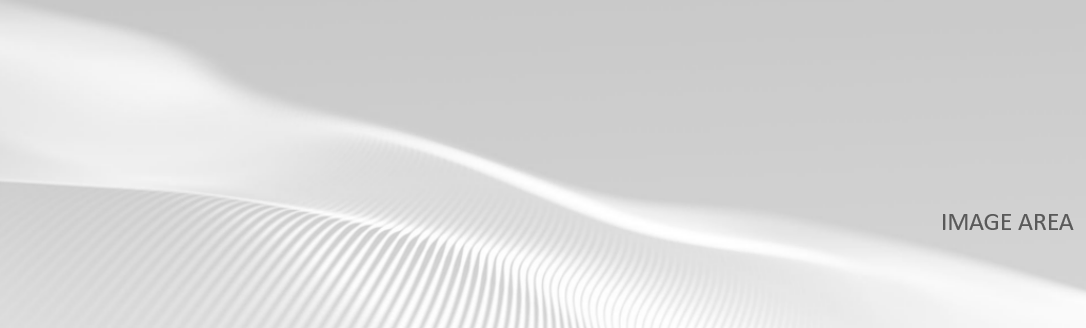 Scenario

Lorem Ipsum is simply dummy text of the printing and typesetting industry, Lorem Ipsum is simply dummy text of the printing Lorem Ipsum is simply dummy text.
<write voice over text here>
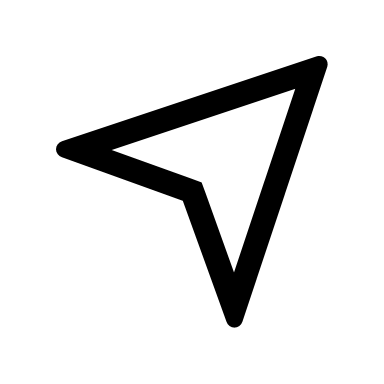 Use the slider to review the scenario.
Title

Lorem Ipsum is simply dummy text of the printing and typesetting industry
Lorem Ipsum is simply dummy text of the printing Lorem Ipsum is simply dummy text of the printing. 
Lorem Ipsum is simply dummy text of the printing and typesetting industry Lorem Ipsum is simply dummy text of the printing Lorem Ipsum is simply dummy text of the printing.
Background image ID <>
YES, I AM
NO, REVIEW SCENARIO
Are you ready for the challenge? >>
Page Title
<write voice over text here>
Lorem Ipsum is simply dummy text of the printing and typtesetting industry Lorem Ipsum is simply dummy text of the printing
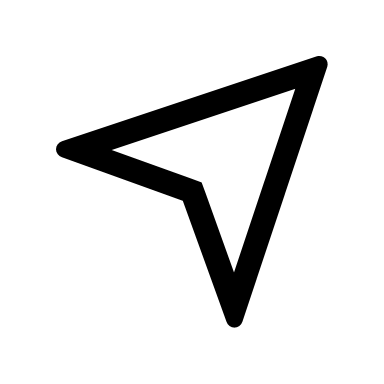 Select the correct option and Submit.
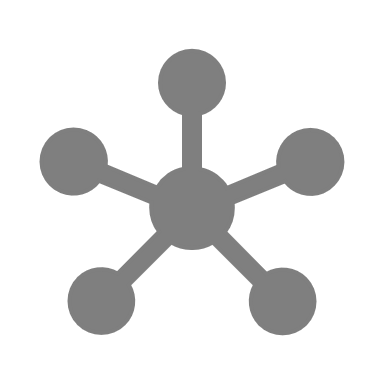 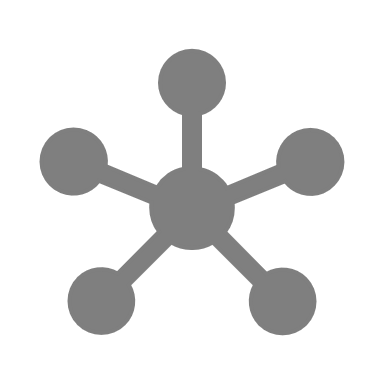 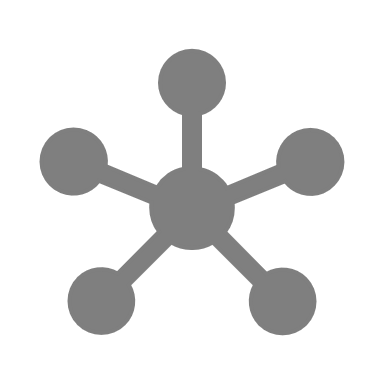 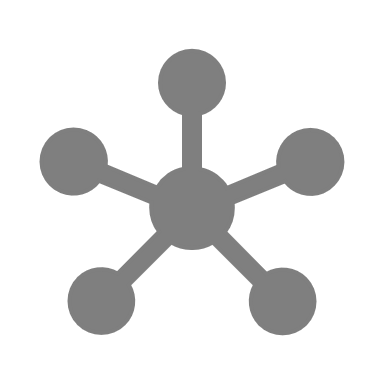 Lorem Ipsum
Lorem Ipsum
Lorem Ipsum
Lorem Ipsum
Background image ID <>
Submit
Try again
<write voice over text here>
Correct.

If you are going to use a passage of Lorem Ipsum, you need to be sure there isn't anything embarrassing hidden in the middle of text.
Incorrect.

If you are going to use a passage of Lorem Ipsum, you need to be sure there isn't anything embarrassing hidden in the middle of text.
Background image ID <>